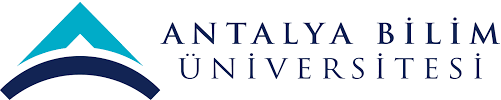 2019 YILI YGG SUNUMUHUKUK MÜŞAVİRLİĞİ SÜRECİ31/12/2019
1
SWOT ANALİZİ
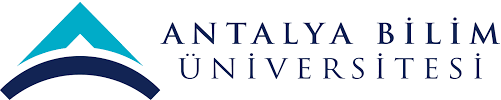 2
PAYDAŞ BEKLENTİLERİ
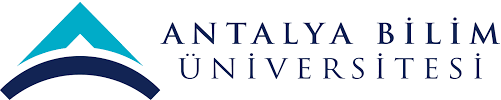 3
SÜREÇ PERFORMANS GÖSTERGELERİ (SPİK )
4
KALİTE FAALİYET PLANLARI
5
KALİTE FAALİYET PLANLARI
6
KALİTE FAALİYET PLANLARI
7
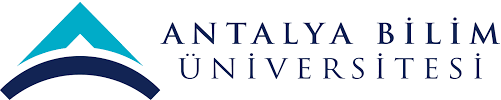 RİSK ANALİZİ
8
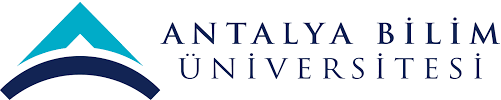 MEMNUNİYET ÖLÇÜM SONUÇLARI
1- Hukuk Müşavirliği çalışanlarına kolay erişim sağlarım.
2- Yöneltilen soru/sorun ve taleplere karşı  üslup ve 
yaklaşımlarından memnunum.
3- Talep ettiğimiz hizmetler için hızlı ve doğru çözümler
üretir/bilgilendirir
4- Danışılan konularda tatmin edici yönlendirme yapılır
5- Genel olarak müşavirliğinin faaliyetlerinden memnunum.
9
DÜZELTİCİ FAALİYETLER
10
DÜZELTİCİ FAALİYETLER
11
DÜZELTİCİ FAALİYETLER
12
DÜZELTİCİ FAALİYETLER
13
DÜZELTİCİ FAALİYETLER
14
DÜZELTİCİ FAALİYETLER
15
DÜZELTİCİ FAALİYETLER
16
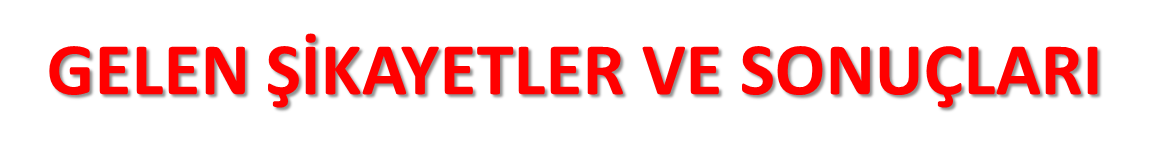 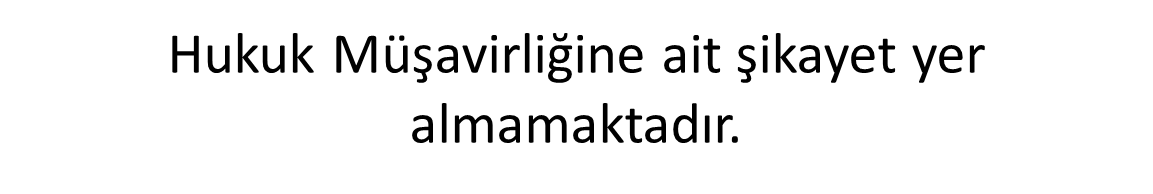 17
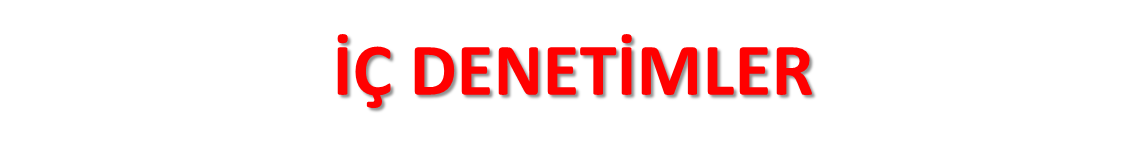 18
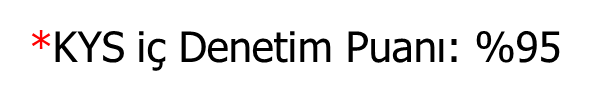